Beta source test for TaichuPix3 chip S1
Tianya Wu, Wei Wang, Ziyue Yan

wuty@ihep.ac.cn
Inject bata source from the front
ITHR =100000, mask  noisy pixels , it is almost no pixels recorded
When source was put on the top, new noisy pixels appeared
ITHR=11000
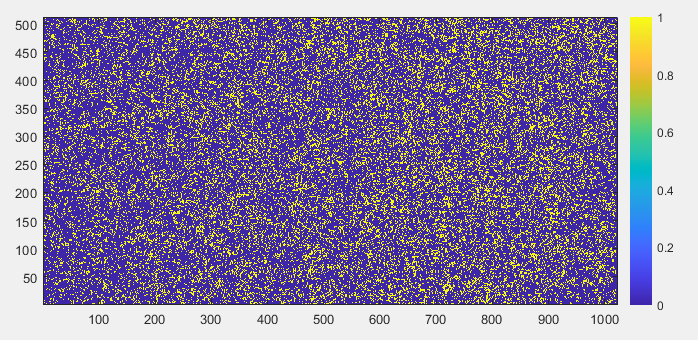 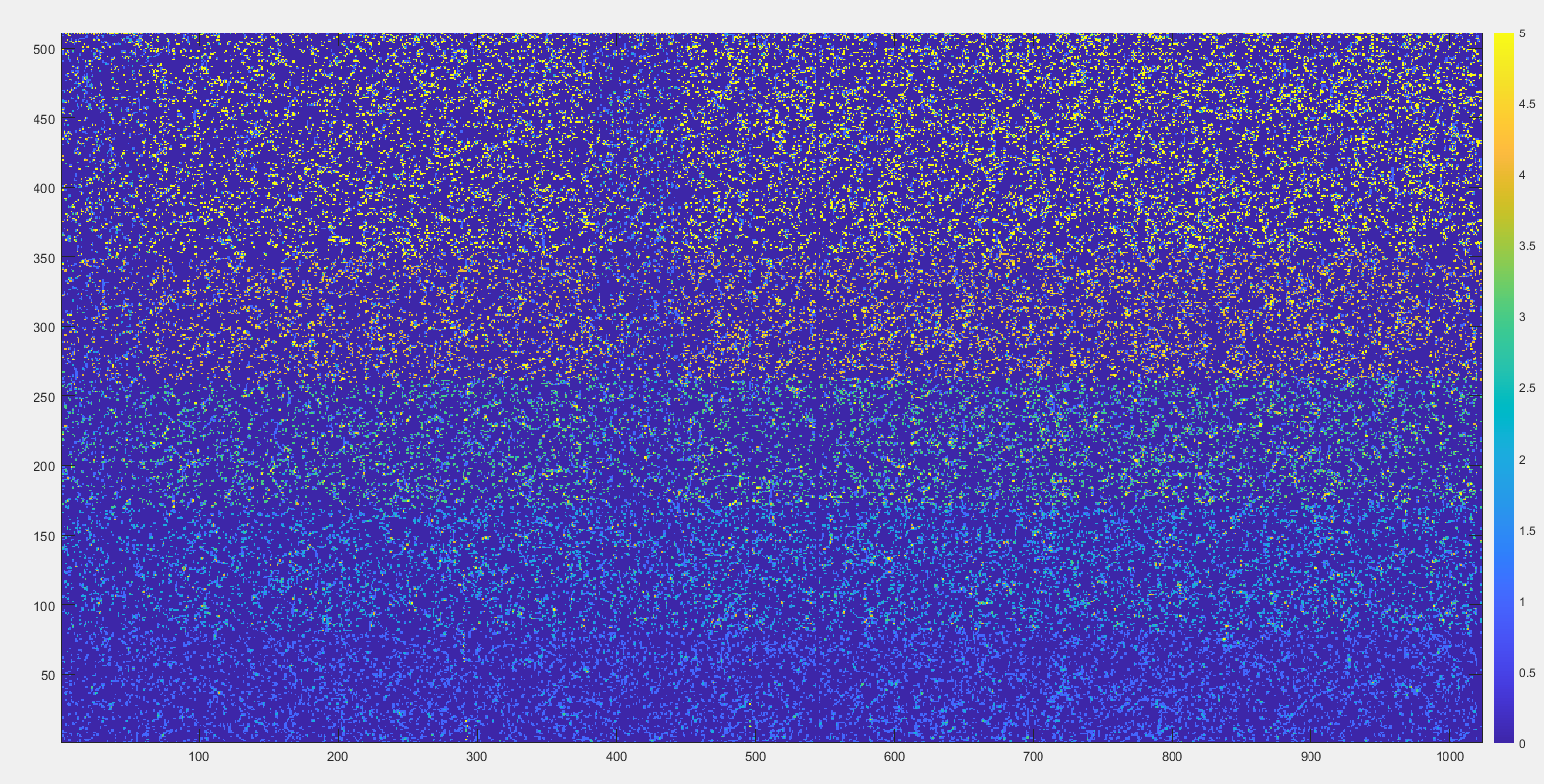 ITHR=100000
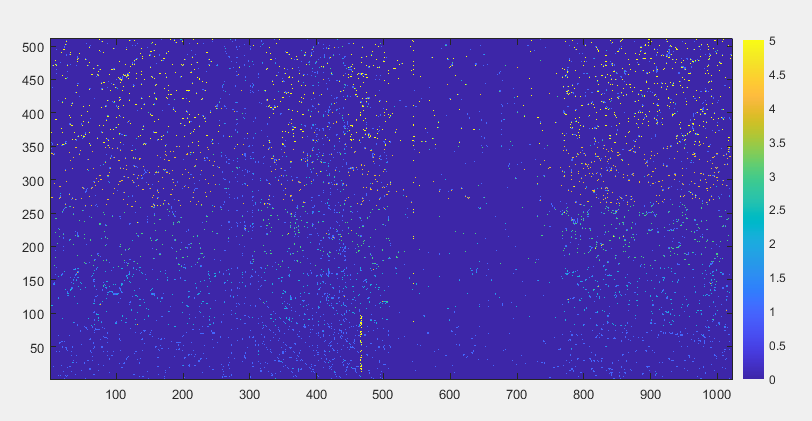 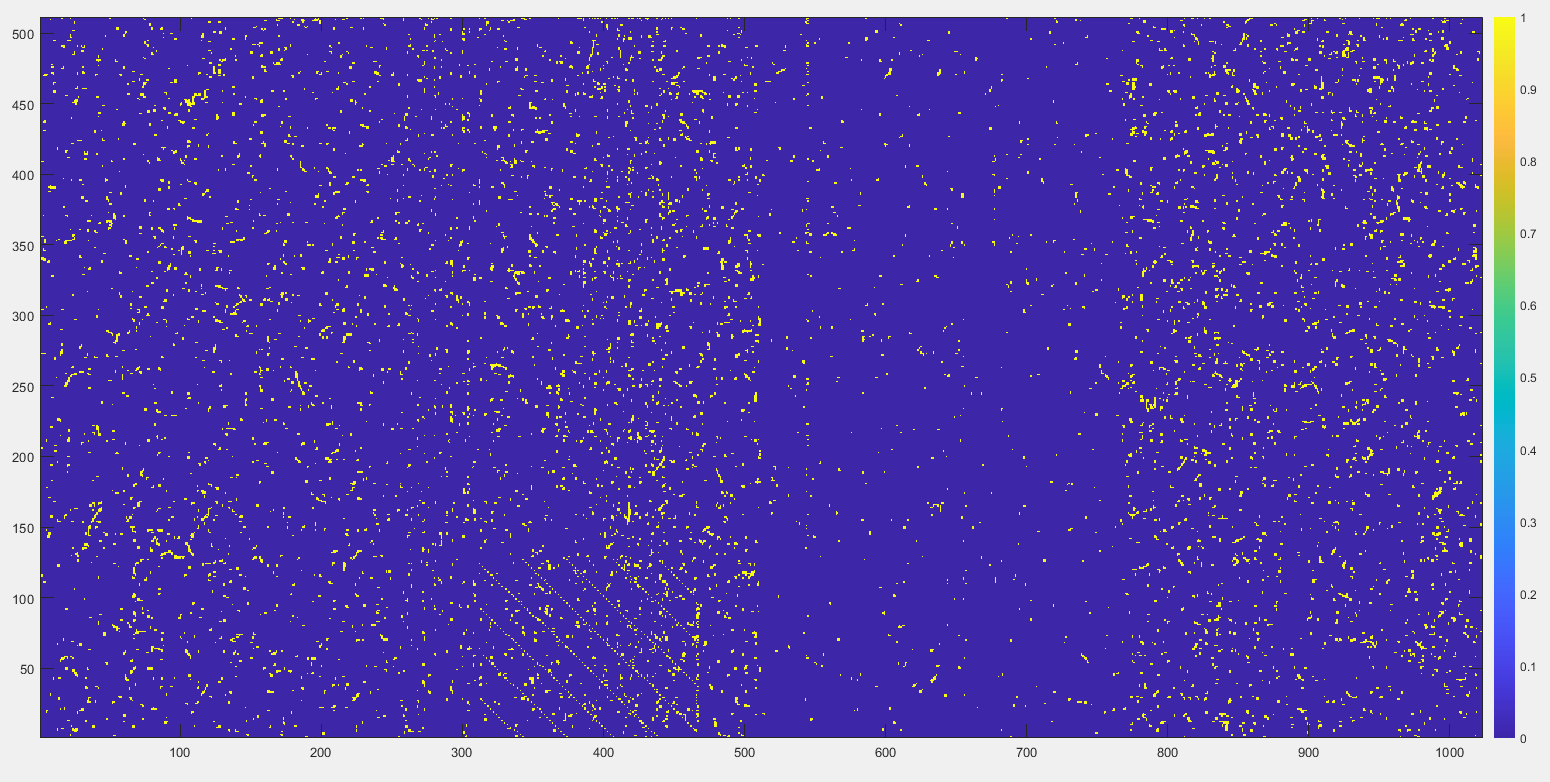 ITHR=10000000  with noisy pixels
1
Inject apuse with a masking table
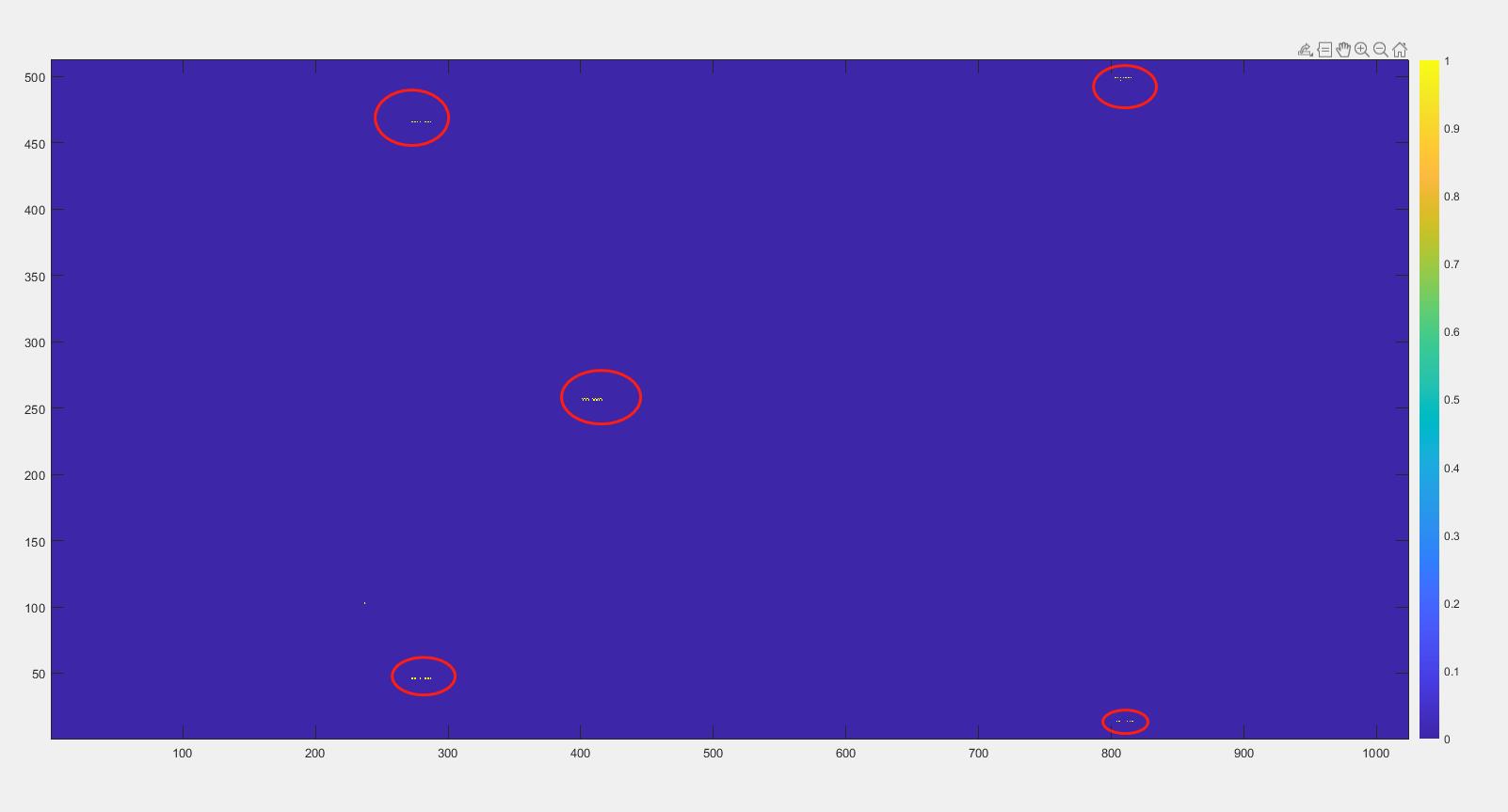 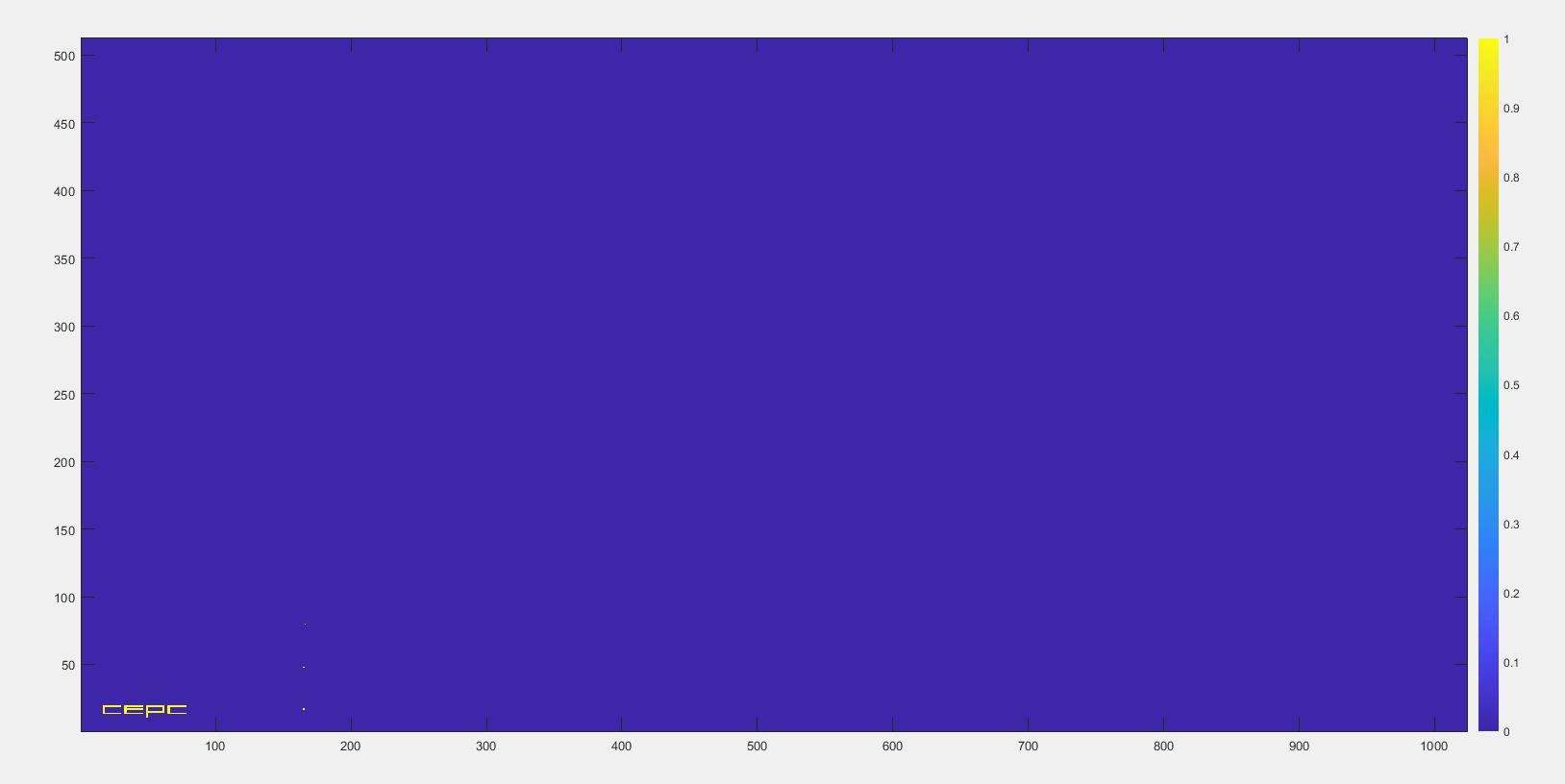 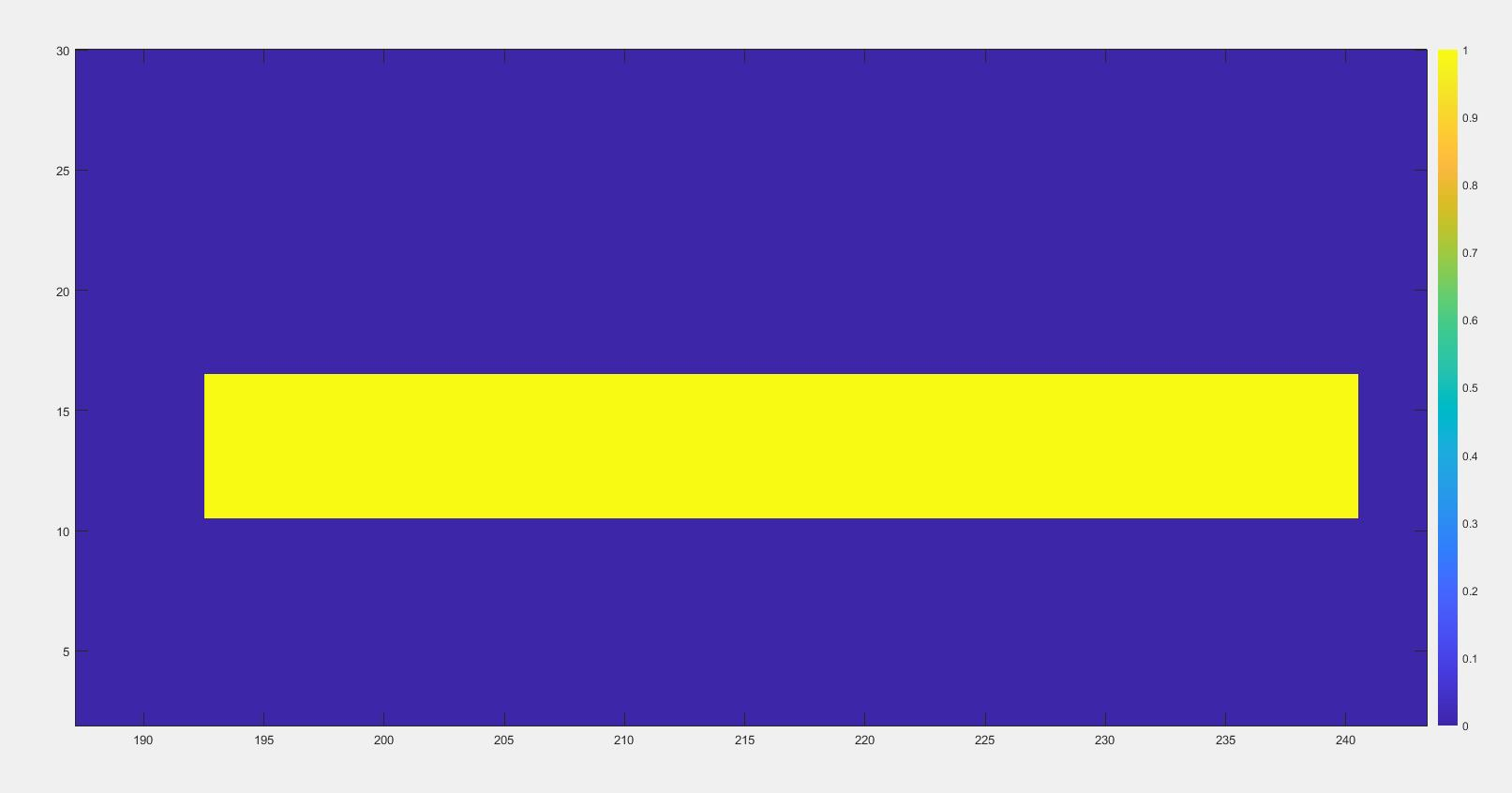 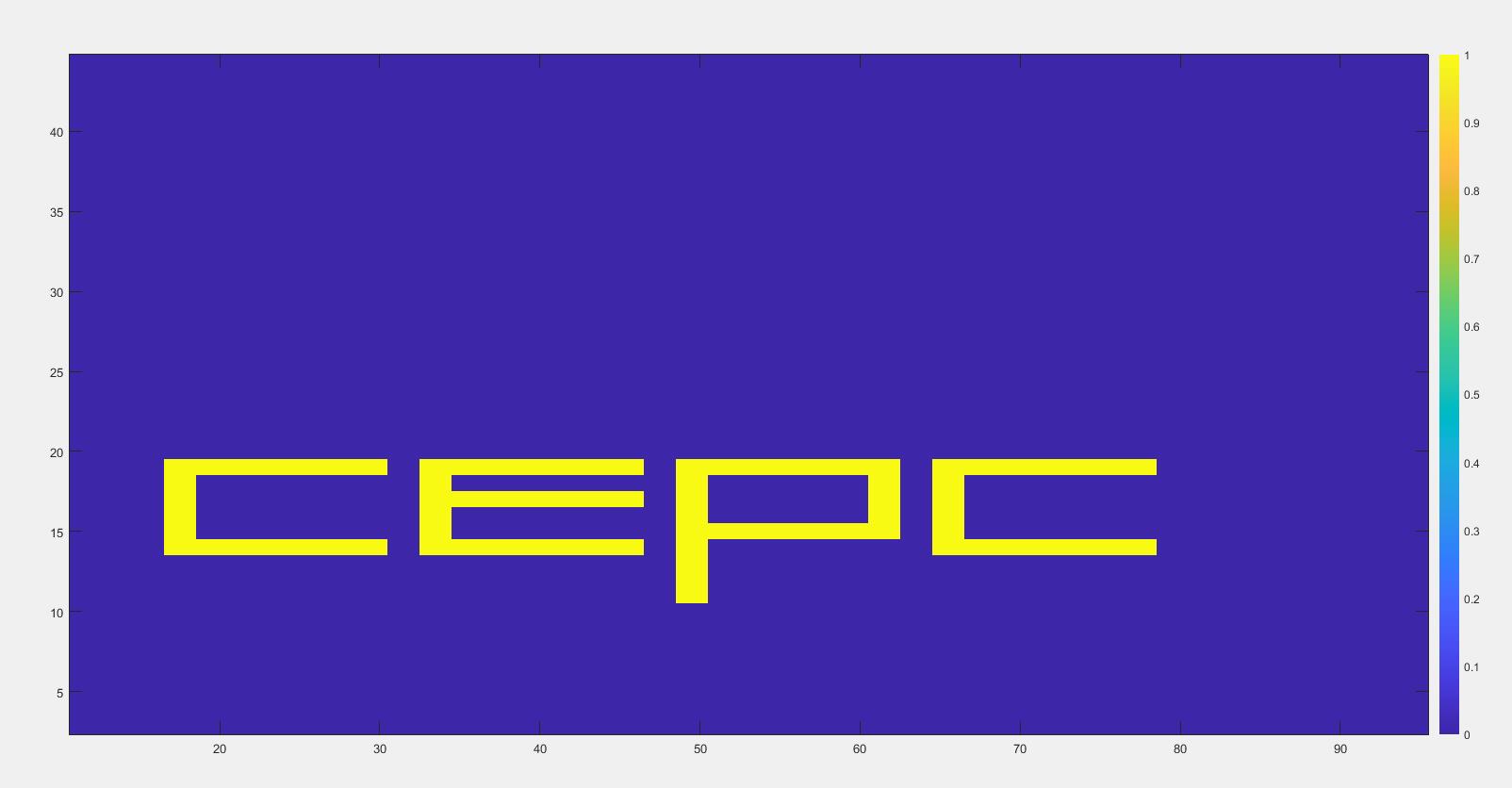 Different ITHR test
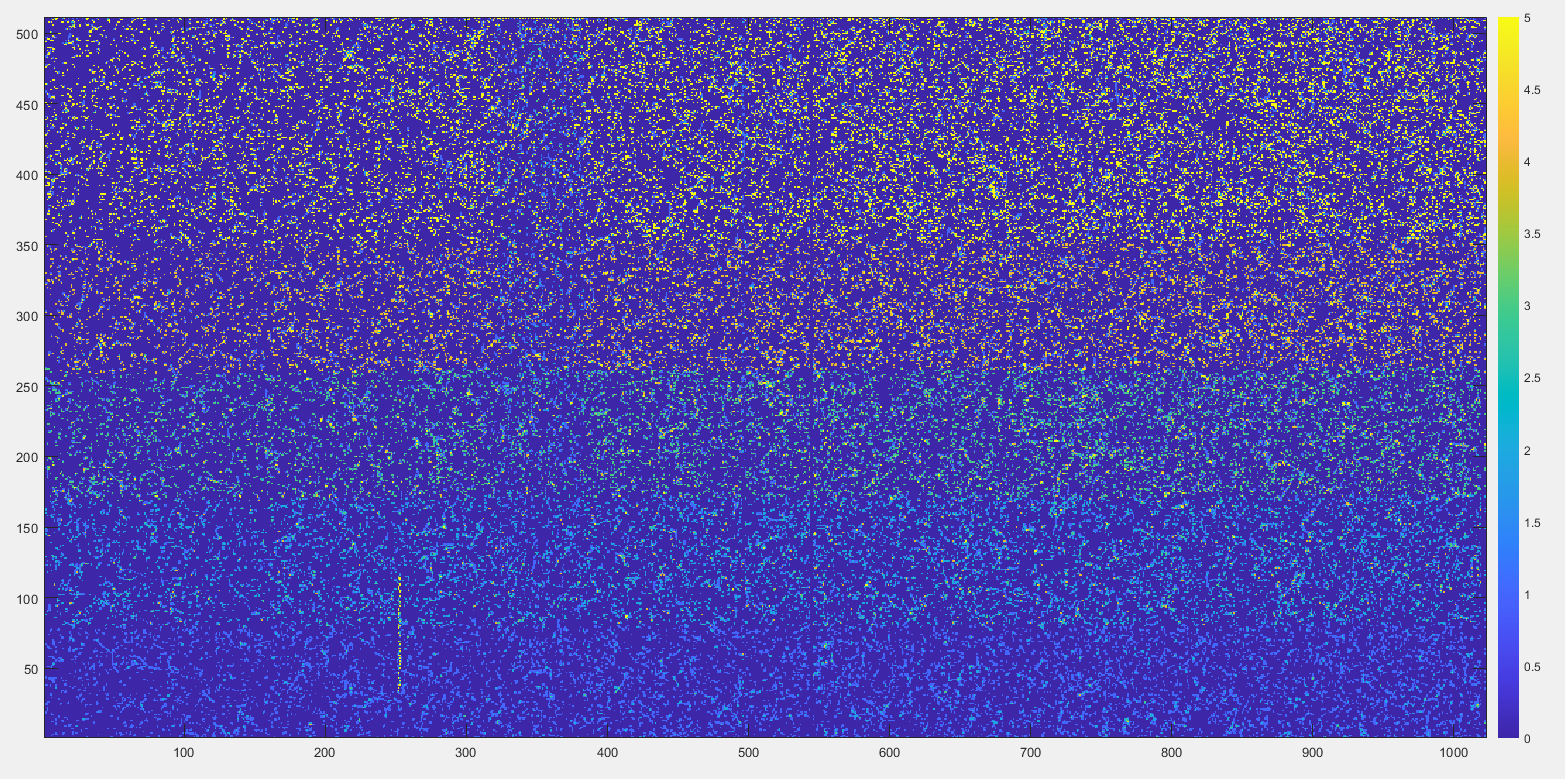 ITHR=1000000
Average cluster:2.68
ITHR=10000000
Average cluster size: 2.83
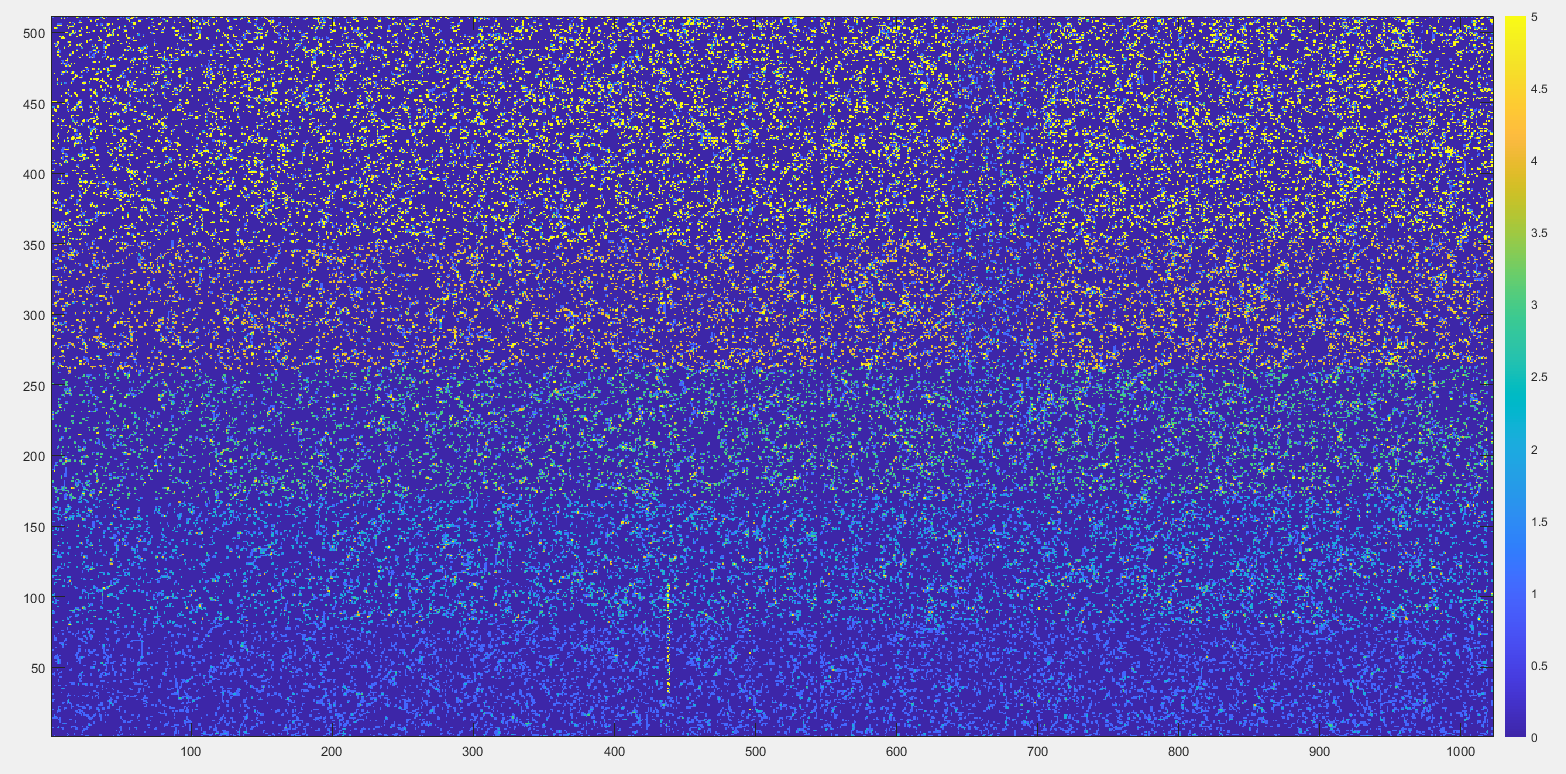 ITHR =100000, as a baseline ,clean some noisy pixels

The hitmap is more or less the same.

Preliminary cluster size is wired, more verification needs to be done.
ITHR=100000
Average cluster: 2.79
Thanks for your attention!